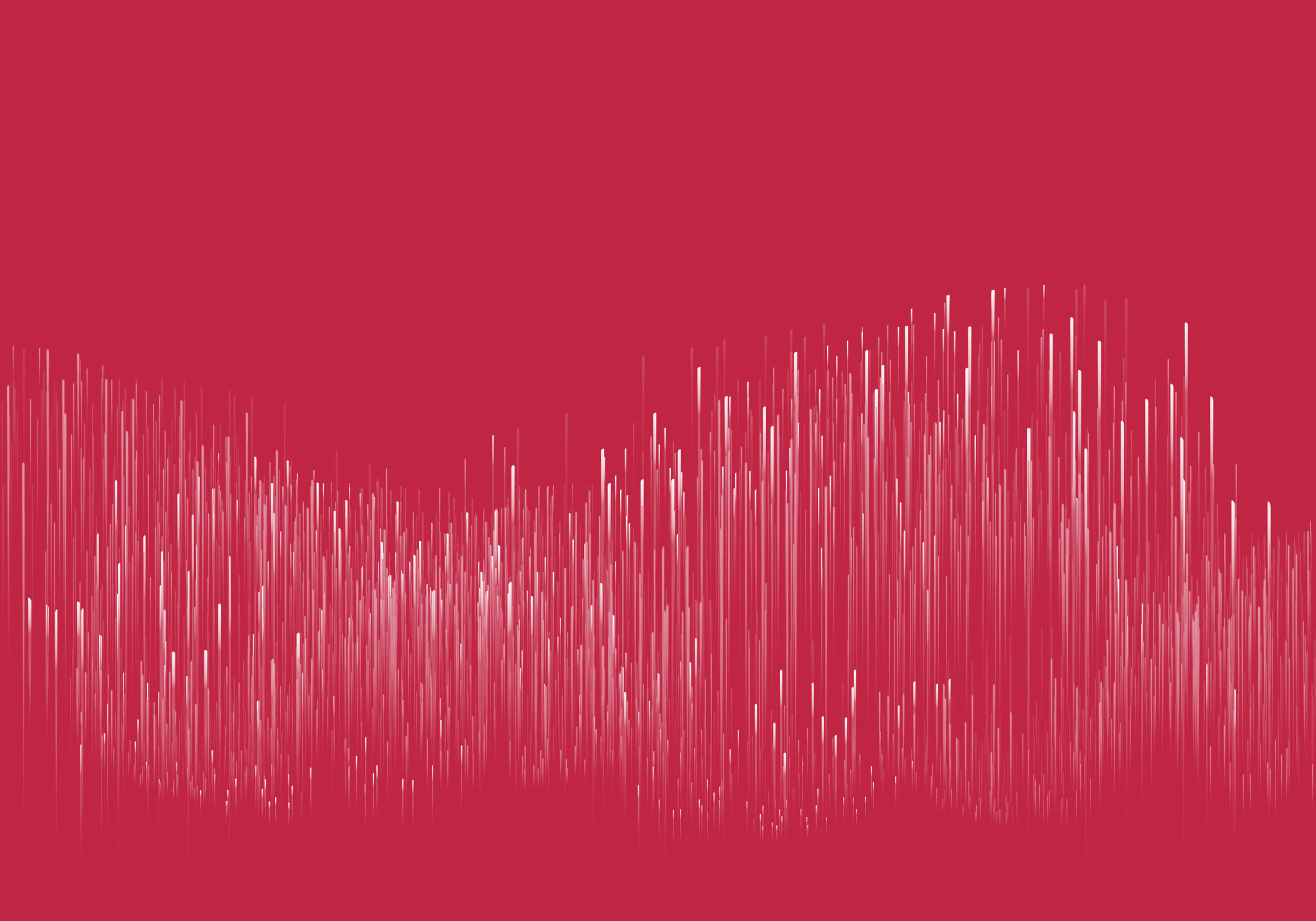 Psycholingvistika
Mentální lexikon:
ukládání slov
vyvolávání slov
produkce řeči
percepce a porozumění řeči
Mentální lexikon
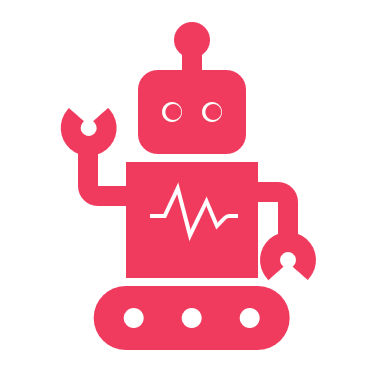 ALTMANN, Gerry T. Výstup na babylonskou věž: otázky jazyka, mysli a porozumění. Praha: Triáda, 2005. ISBN 80-861-3870-4, kapitoly Uspořádání slovníku, s. 67–77, Jak slova nakonec nacházíme, s. 78–98
Uspořádání slovníku
???
Shrnutí: uspořádání mentálního lexikonu
sémantické pole (stůl, skříň)
 koordinace (modrá, červená)
 subordinace (barvy – červená)
 páry (muž – žena, černý – bílý)
 paradigma (červená, modrá...+ synonyma)
 syntagma (krásná kniha, dítě spí)
 GK (slovní druh a tvary)
 zvuková blízkost (kulaťoučký, kraťoučký)
 frekvence výskytu 
Některé cesty jsou více využívány a lze po nich rychleji postupovat.
Možná práce se žáky – vhodné činnosti pro aktivování těchto postupů a využití poznatků psycholingvistiky
sémantické pole (stůl, skříň)
 koordinace (modrá, červená)
 subordinace (barvy – červená)
 páry (muž – žena, černý – bílý)
 paradigma (červená, modrá...+ synonyma)
 syntagma (krásná kniha, dítě spí)
 GK (slovní druh a tvary)
 zvuková blízkost (kulaťoučký, kraťoučký)
 frekvence výskytu
[Speaker Notes: sémantické pole (stůl, skříň) – rozšiřování SZ, stylistická cvičení
 koordinace (modrá, červená) – stylistická cvičení, 
 subordinace (barvy – červená) - hyponyma, hyperonyma, kohyponyma
 páry (muž – žena, černý – bílý) - 
 paradigma (červená, modrá...+ synonyma)
 syntagma (krásná kniha, dítě spí)
 GK (slovní druh a tvary)
 zvuková blízkost (kulaťoučký, kraťoučký) – básně, texty, jazykový cit
 frekvence výskytu]
Produkce řeči
soubor dílčích psychických procesů v mysli mluvčího, které se podílejí na produkci řeči
složky situační, kognitivní, jazykové i motorické
mnoho modelů, nejsou jednotné, rozdíly se týkají zejména součinnosti dílčích procesů (např. Altmann, 2005; Bordag, 2005)
složitý proces
Fáze: 
konceptualizace
formulace
Artikulace
složitý proces
[Speaker Notes: Konceptualizace: 
preverbální
úroveň, na které dochází k integraci nejazykových kognitivních procesů (mentální reprezentace věcných znalostí, záměru mluvčího, komunikační situace, vizuální informace aj.), to vede k přípravě verbálního vyjádření
Tato úroveň řídí výběr slov a syntaktických struktur
Př.: odpověď na otázku Kde bydlíš? Na rovině konceptualizace mluvčí přihlíží k tomu, kdo je adresátem (zejména k tomu, co adresát o věci ví a jakou odpověď očekává), ke kontextu a situaci a rozhoduje se (zatím bez konkrétních lexikálních prostředků), jestli v odpovědi uvede region, město, část města, typ obydlí, typ smluvního vztahu, velikost bytu n. informaci neurčitou.

Formulace
úroveň přetváření komunikačního záměru mluvčího do formy, kterou bude možno komunikovat, zahrnuje celý soubor dílčích procesů
Na základě rozhodnutí v procesu konceptualizace mluvčí ve své mysli vyhledává slova a vhodnou syntaktickou strukturu (probíhá gramatické kódování)
K výběru slov podle některých modelů dochází ve dvou krocích (od abstraktnějšího lemmatu ke konkrétnímu slovu)
mluvčí z předchozího příkladu může zvolit např. následující lexikální prostředky (v Krkonoších, v Brně, na Malé Straně, u nádraží, v paneláku, u rodičů, v podnájmu, v garsonce, v přízemí, v jedné vesničce na Vysočině)
Součástí výběru slov je také gramatická informace, takže mluvčí volí adekvátní morfologické prostředky, např. koncovky adjektiv, která se s řídícím subst. shodují v rodě, čísle a pádě (v jedné vesničce, na Malé Straně)
Vyhledávání slov (i slovních tvarů) ovlivňuje kontext a frekvence (jak často se mluvčí se slovy setkává), zásoba konkurenčních prostředků v mysli mluvčího i schopnost operativně je vyhledat. 
Výběr syntaktické struktury je v souladu se situací a komunikačním záměrem mluvčího i se sémantickými vztahy mezi vybranými slovy. 
Vztah mezi volbou slov a volbou syntaktické struktury byl dlouhodobě předmětem diskusí; zejména v 60. letech pod vlivem generativní teorie převládal názor, že volba syntaktické struktury je prioritní a produktor ji lexikálními jednotkami „zaplňuje
Později se uplatnila i hypotéza kompromisní, bližší zkušenosti s jazykem, že některá slova (zejména slovesa) určují výběr syntaktické struktury (např. obě strany se dohodly, došlo k dohodě obou stran). 
Výběr sémantické a gramatické informace předchází před výběrem fonologické informace, před přiřazením zvukové informace vybraným slovním tvarům (fonologické kódování), n. – v novějších teoriích – v průběhu syntaktické derivace n. postsyntakticky. 
Ještě před vyslovením výpovědi dochází zpravidla k monitorování připravené výpovědi, tj. sebekontrole mluvčího, zda má výpověď připravenou tak, aby byla v souladu s jeho komunikačním záměrem; dokladem tohoto procesu jsou vlastní opravy mluvčího.

Artikulace
Na procesu artikulace (vyslovení připravené výpovědi) se podílejí kromě psychických i adekvátní prostředky motorické.

Složitý proces: Cenným zdrojem poznatků pro poznání procesu p.ř. jsou poruchy plynulosti spontánní řeči: vlastní opravy a zpřesnění, dále pauzy a ↗chyby v řeči; někdy totiž mluvčí začne výpověď vyslovovat dříve, než dokončil její přípravu na předchozích úrovních]
Porozumění řeči
sluchový / zrakový vjem soubor → soubor dílčích psychických procesů → pochopení významu / pochopení záměru mluvčího
opět nejednotné teorie, zejména v otázce aktivity recipienta nebo v tom, zda procesy probíhají najednou či po sobě (viz předchozí seminář )
expektace: 
předběžné očekávání, aktivuje v mysli znalosti i jazykové prostředky, ovlivňuje, jak sdělení vnímáme (např. reklama x studie x vyprávění známého)
podílí se i na udržování stereotypů, předsudků atd.
znalosti (a mentální slovník jako jejich součást) jsou vysoce organizovaným souborem nervových buněk navzájem propojených do složitých formací (nervových okruhů)
sluchový n. zrakový vjem při příjmu řečového signálu vyvolá aktivaci celé soustavy nervových okruhů, tedy nejen daného slova, ale všech slov, která jsou s ním spojena
Porozumění řeči
ve dvou etapách: 
první: aktivace mnoha slov přicházejících v úvahu
druhá: vybrání správného slova
recipient je schopen slovo identifikovat, pokud se jeho zvuková forma dostatečně liší od jiných slov
k procesu rozpoznávání slova začne docházet v mysli recipienta dříve, než ho mluvčí dořekl; na základě vlastní řečové zkušenosti si to snadno představíme např. u slova s vysokou frekvencí (okno, kniha) n. u delšího slova, které nemá konkurenci (např. pronásledovat n. klokanice)
mnohoznačná slova: slyší‑li recipient slovo autor, aktivují se v jeho mysli také slova auto a autorita (blízká pouze formálně, nikoli významově), a teprve pokračování výpovědi (např. autor povídky) na základě kontextu vyřadí z konkurence další dvě slova
na rozpoznávání slova se tedy podílí vstupní informace (input), kontext i frekvence slova
Porozumění řeči
Jaký mohou mít zjištěné informace na proces (jazykového) učení v souvislosti s:

čtením? 
větným rozborem? 
bilingvismem?
dyslexií?
Produkce a porozumění řeči – podrobněji
ALTMANN, Gerry T. Výstup na babylonskou věž: otázky jazyka, mysli a porozumění. Praha: Triáda, 2005. ISBN 80-861-3870-4
BORDAG: Modely řečové produkce v současné psycholingvistice. Slovo a slovesnost, 66, 180-193
FERNÁNDEZ, Eva M. – CAIRNS, Helen Smith. Základy psycholingvistiky. Praha: Karolinum, 2014. ISBN 978-80-246-2435-8. Kapitoly Posluchač: Percepce řeči a lexikální přístup, s. 155–184, Posluchač: Strukturní zpracování, s. 185–211.
KARLÍK, Petr – NEKULA, Marek – PLESKALOVÁ, Jana (eds.) Encyklopedický slovník češtiny. Praha: NLN, 2002, ISBN 80-7106484-x, hesla porozumění řeči; poruchy řeči; inference.
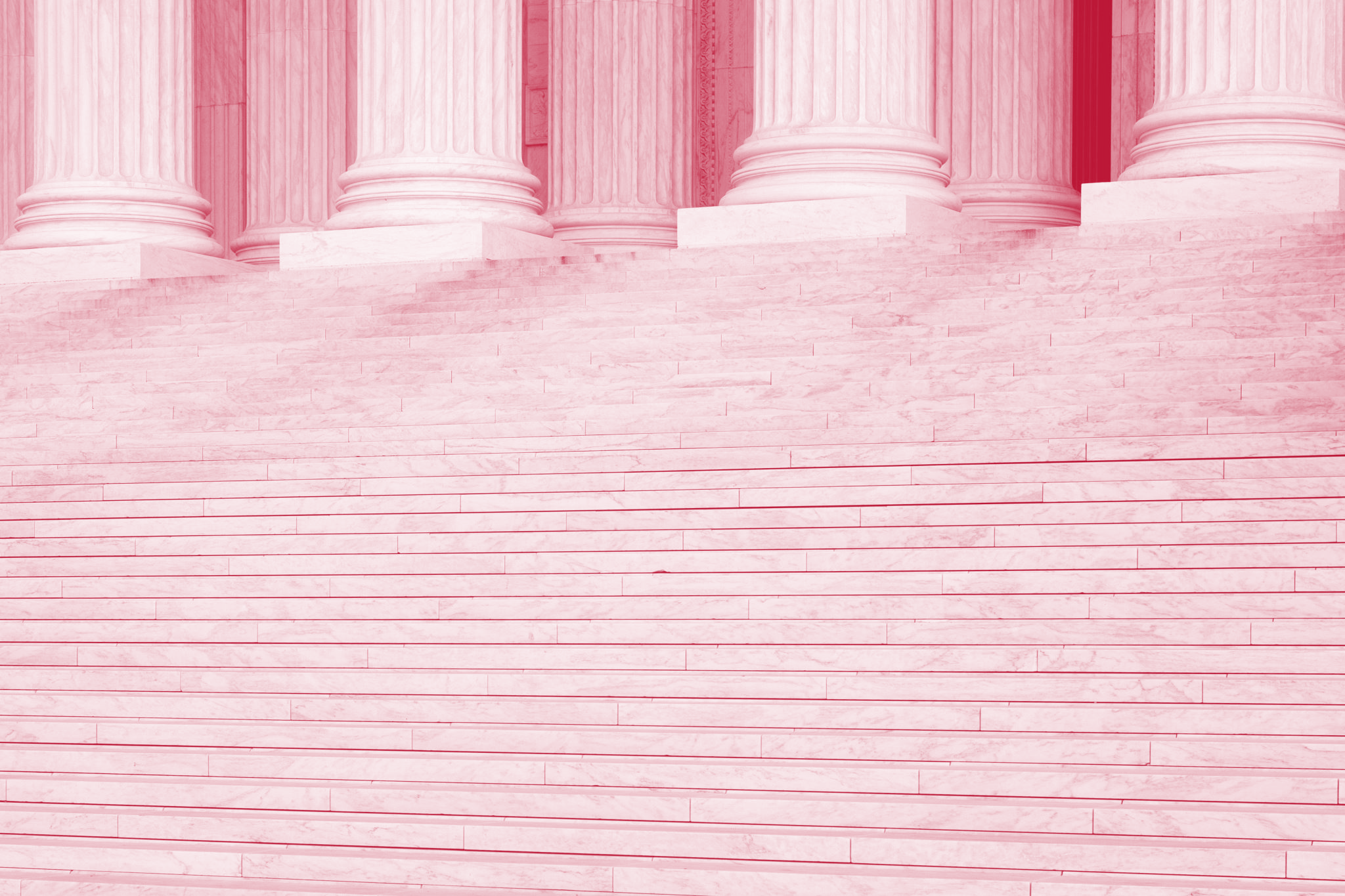 Literatura
ALTMANN, Gerry T. Výstup na babylonskou věž: otázky jazyka, mysli a porozumění. Praha: Triáda, 2005. ISBN 80-861-3870-4
BORDAG: Modely řečové produkce v současné psycholingvistice. Slovo a slovesnost, 66, 180-193
FERNÁNDEZ, Eva M. – CAIRNS, Helen Smith. Základy psycholingvistiky. Praha: Karolinum, 2014. ISBN 978-80-246-2435-8. Kapitoly Posluchač: Percepce řeči a lexikální přístup, s. 155–184, Posluchač: Strukturní zpracování, s. 185–211.
KARLÍK, Petr – NEKULA, Marek – PLESKALOVÁ, Jana (eds.) Encyklopedický slovník češtiny. Praha: NLN, 2002, ISBN 80-7106484-x, hesla porozumění řeči; poruchy řeči; inference.
www.czechency.org (produkce řeči)